方程式與函數內涵的不同
國中單元
1.二元一次方程式
2.一次函數
3.二次函數
方程式
函數
本  質
方程式：關係
函數：變化
例如：x+y=3
例如：y=2x+1
滿足此關係的所有(x,y)組合
當x多少時，
y會跟著變成多少
地  位
方程式：
    
x、y平等
沒先後、因果關係
函數：

x先、y後
x是因、y是果
數 學 式
方程式：
函數：
例如：x+y=3


一般情形
x、y都在等號同一邊
例如：y=2x+1
output
input
程式語言中
y表示output(等號左)
x表input
表  格
函數：
方程式：
例如：x+y=3
例如：y=2x+1
2
1
0
-1
3
5
7
9
1
2
3
4
1
2
3
4
圖   形
函數：
方程式：
例如：x+y=3
例如：y=2x+1
●
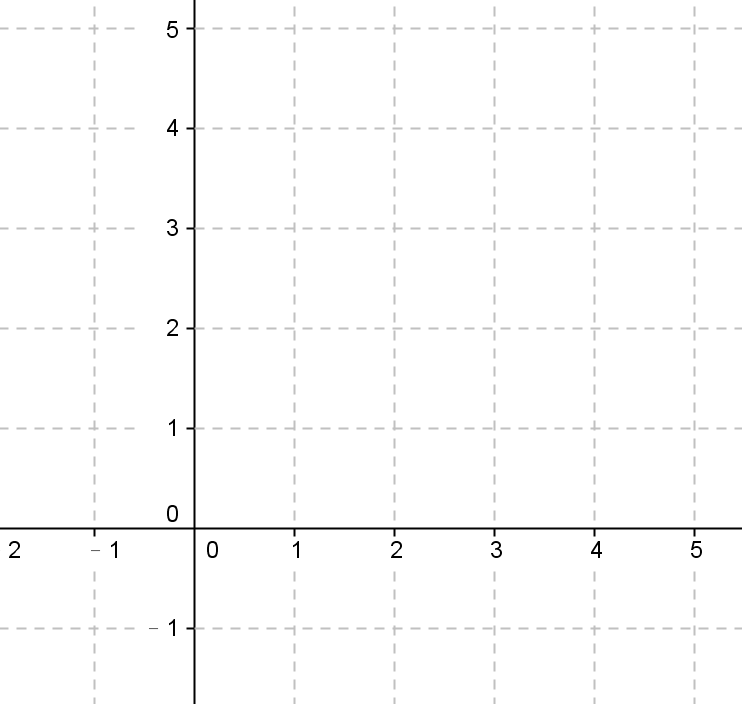 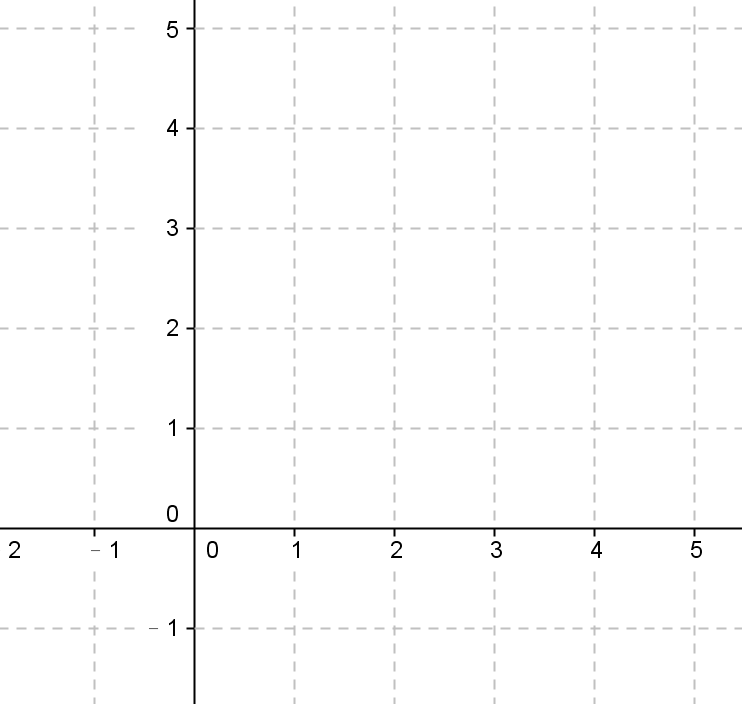 ●
●
●
●
●
二 次 函 數 本 質
加速度
速度
初位置
國三上 理化 第1章(等加速度直線運動)
圖   形
c>0
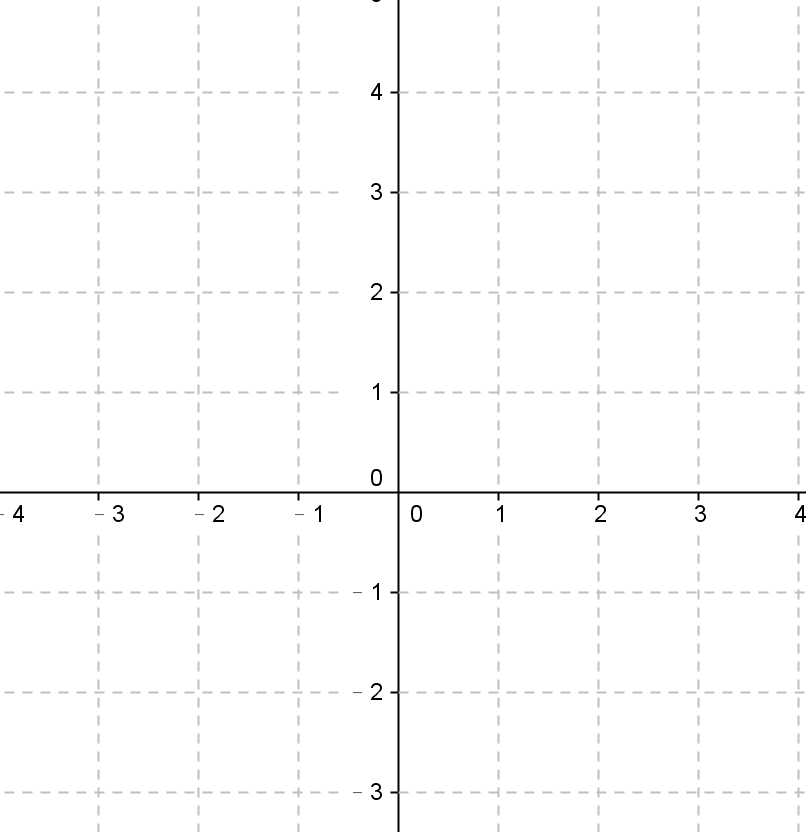 c<0
b>0
b<0
●
a<0
a>0
●